أوراق عمل وحدة

أنواع الصابون
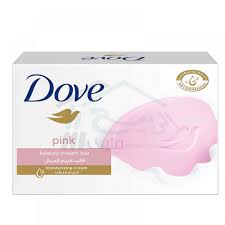 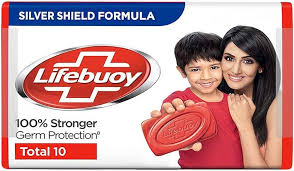 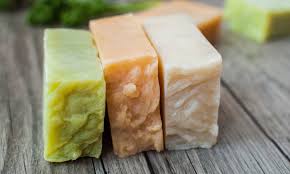 الدرس التاسع
فيديو تعليمي لطريقة خلط الزيوت العطرية والملونات
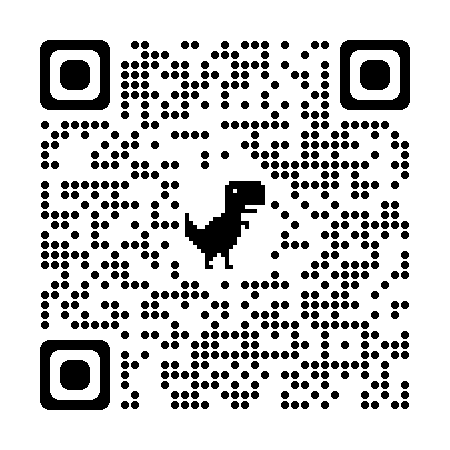 https://www.youtube.com/watch?v=HsdYBnUbWYI